Secondary Teaching for Mastery
Initial Teacher 
Education units

Representation and 
Structure
Five Big Ideas
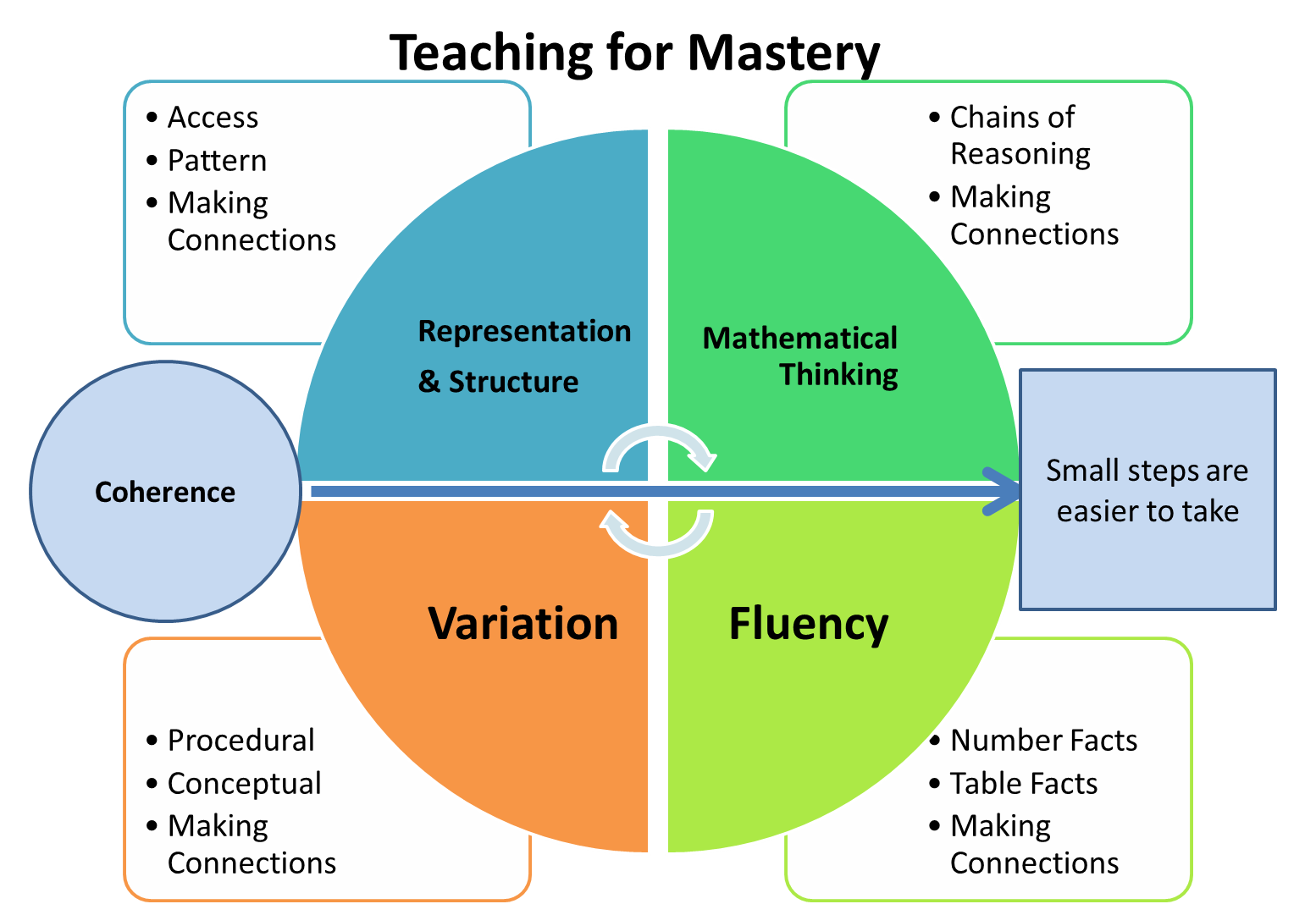 [Speaker Notes: https://www.ncetm.org.uk/teaching-for-mastery/mastery-explained/five-big-ideas-in-teaching-for-mastery/]
Big Idea: Representation and Structure
Key Messages
The representation needs to clearly show the concept being taught, and in particular the key difficulty point. It exposes the structure.
In the end, the students need to be able to do the maths without the representation.
A stem sentence describes the representation and helps the students move to working in the abstract (“ten tenths is equivalent to one whole”) and could be seen as a representation in itself.
There will be some key representations which the students will meet time and again.
Pattern and structure are related but different: students may have seen a pattern without understanding the structure which causes that pattern.
[Speaker Notes: Give TTs time to read]
Concrete, Pictorial, Abstract
Bruner’s theory focuses on three models of
Representation of mathematical ideas:
Enactive model
Iconic mode
Symbolic mode.

Learners can access abstract ideas through manipulating objects to derive enactive knowledge. Then diagrams help them acquire iconic knowledge to act as a bridge to formal symbolic knowledge.
[Speaker Notes: https://www.hertsforlearning.co.uk/blog/cpa-approach]
Representations
Representing mathematics – using objects, diagrams, symbols and words to represent abstract concepts – is essential for deepening understanding.

Making non-arbitrary and substantive connections between different representations helps to develop meaning.

Concepts and techniques need to be represented in ways that provide students with an insight into their underlying structure.                                                                                                                                                        Drury (2018) p.144-145
[Speaker Notes: Note that language and symbols are themselves representations of abstract ideas]
What?
Examples of different representations include:
• two fractions could be represented on a number line
• a quadratic function could be expressed algebraically or presented visually as a graph
• a probability distribution could be presented in a table or represented as a histogram.
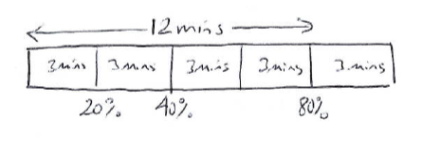 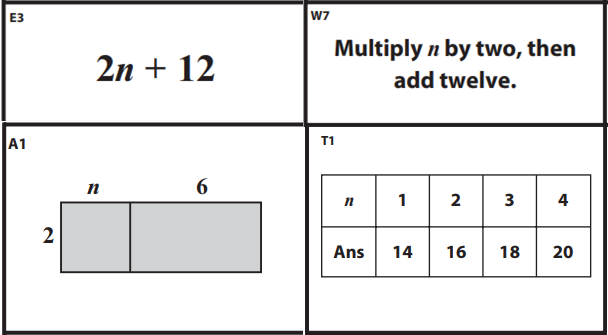 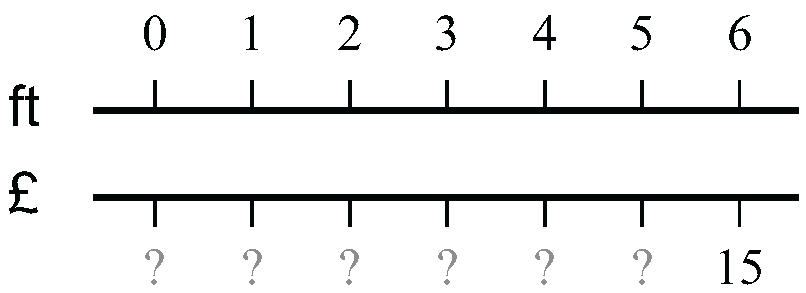 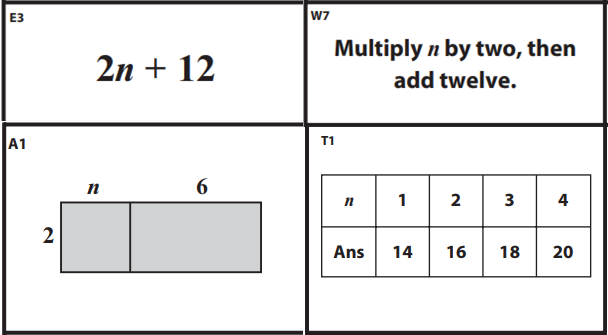 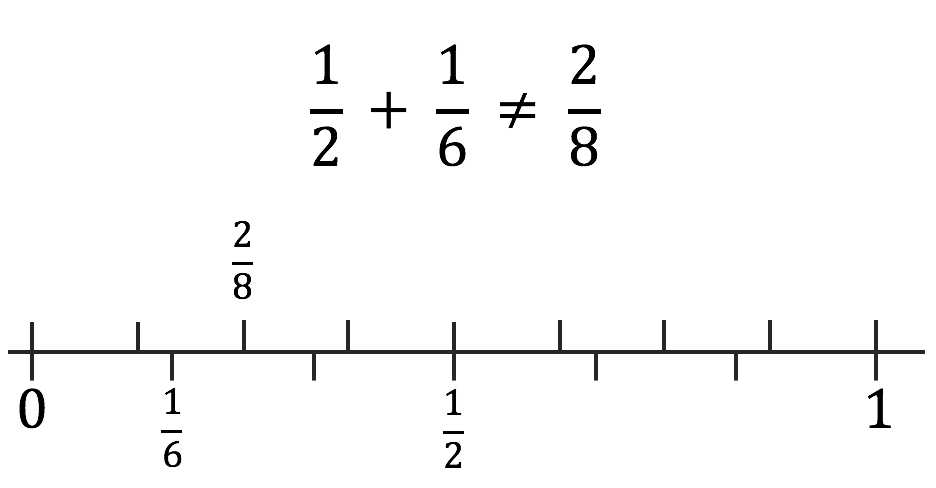 [Speaker Notes: Others include: Bar models (algebra tiles are a version of this), double and single number lines

Examples taken from:
Swan, Improving Learning in Mathematics 
McCrea, Making Every Maths Lesson Count]
“Manipulatives and representations can be powerful tools for supporting pupils to engage with mathematical ideas.”


EEF Improving Mathematics in Key Stages Two and Three Guidance Report (2017)
[Speaker Notes: https://educationendowmentfoundation.org.uk/public/files/Support/Links/Campaigns/Maths/KS2_KS3_Maths_Guidance_2017.pdf]
NCETM guidance
Although manipulatives and representations are commonly used in primary mathematics or have been historically considered the reserve of lower prior attainers, they can be equally valuable for revealing mathematical structures at secondary level for all students.
[Speaker Notes: NCETM has produced guidance on using representations in secondary mathematics, including documents and short ‘explainer’ videos.

https://www.ncetm.org.uk/classroom-resources/secmm-using-mathematical-representations-at-key-stage-3/]
Algebra tiles
How?
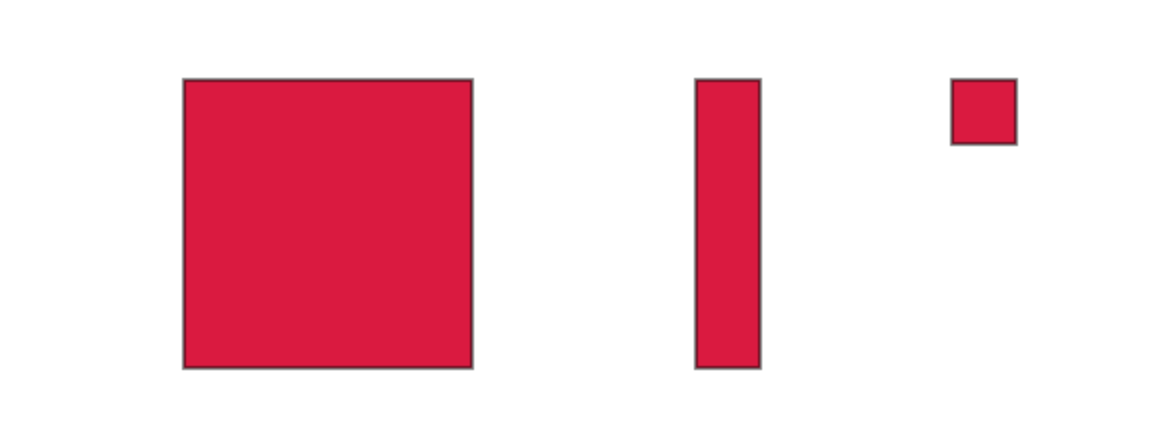 1
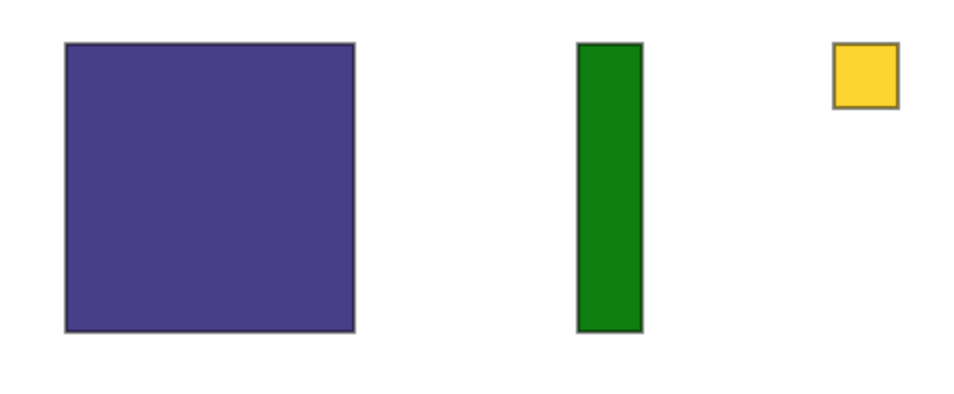 1
[Speaker Notes: One representation TT are less likely to be familiar with is algebra tiles.

The first algebra tile is the yellow unit square with side length 1 and area 1. Red is -1.]
Show me three
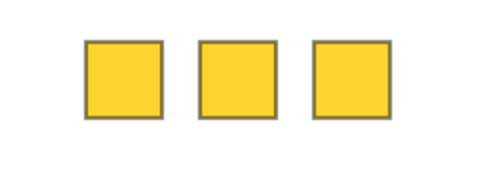 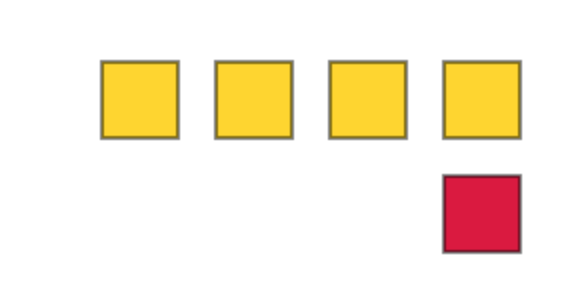 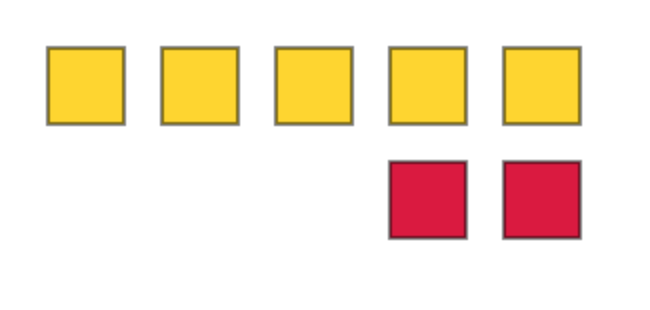 [Speaker Notes: First big idea is working with directed numbers.

Ask TT to show 3 in another way. And another way, etc… to introduce the idea of zero pairs]
Adding and subtracting directed numbers
Represent these calculations with unit squares
[Speaker Notes: Which are more difficult to model and why? What difficulties might students encounter? How can you overcome them?

Use https://mathsbot.com/manipulatives/tiles to model answers]
How?

Algebra tiles
1
1
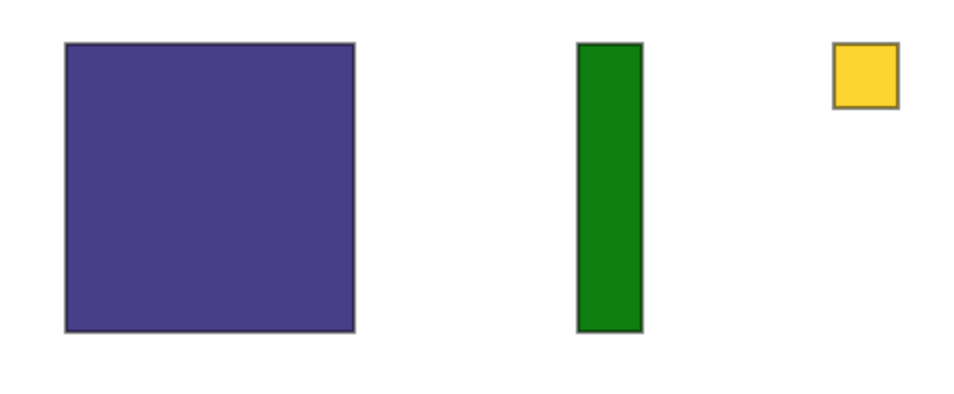 1
[Speaker Notes: Algebra tiles consist of three tiles:
A blue square with unknown side length with area x2
A green rectangle with an unknown side length x and known side length 1 with area 𝑥.
A yellow unit square with side length 1 representing 1.]
How?

Algebra tiles
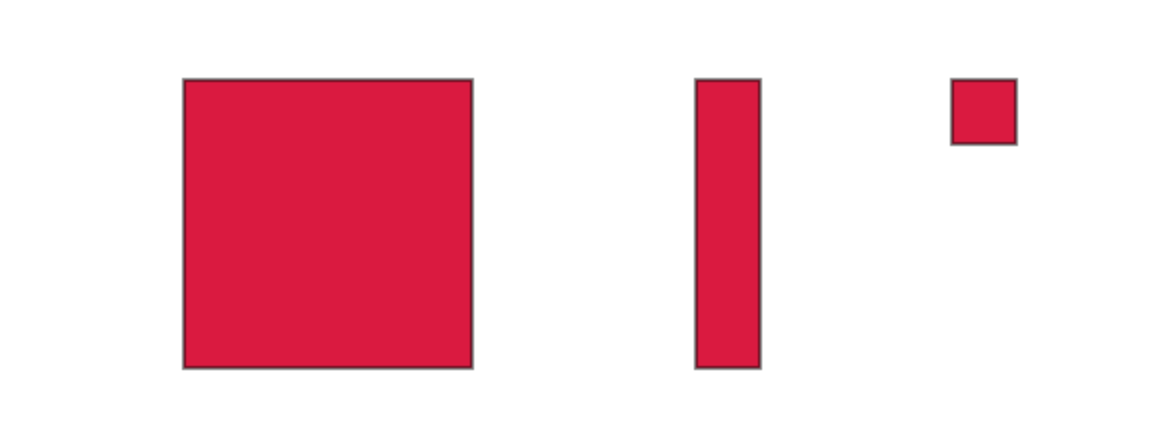 [Speaker Notes: Algebra tiles have positive and negative values. Negatives are red with areas –x2, -x and -1 respectively]
Represent the following expressions using algebra tiles
[Speaker Notes: Discuss second column:
How can first expression help with expanding and factorising? (It is same as (x+1)^2)
Is the second expression best represented as x-1 or x+(-1)?

Use https://mathsbot.com/manipulatives/tiles to model answers]
Factorise, using algebra tiles
How can you use algebra tiles to
solve linear equations?

solve quadratic equations?
NCETM guidance on algebra tiles
Algebra tiles can be used when solving linear equations, providing a ‘bridge’ to support students as they develop their fluency in algebraic symbolism. It is important for the symbolic representation to be used alongside the tiles.

www.ncetm.org.uk/media/dj5o223w/ncetm_ks3_algebra_tiles.pdf

https://vimeo.com/362785569
[Speaker Notes: https://www.ncetm.org.uk/classroom-resources/secmm-using-mathematical-representations-at-key-stage-3/]
Key considerations
Ensure that there is a clear rationale
Enable pupils to understand the links between the manipulatives and the mathematical ideas they represent.
Try to avoid pupils becoming reliant on manipulatives
Manipulatives should act as a ‘scaffold’, which can be removed
Manipulatives can be used to support pupils of all ages

EEF Improving Mathematics in Key Stages Two and Three Guidance Report (2017)
[Speaker Notes: https://educationendowmentfoundation.org.uk/public/files/Support/Links/Campaigns/Maths/KS2_KS3_Maths_Guidance_2017.pdf 

Manipulatives can be used across both Key Stages. The evidence suggests some key considerations:
• Ensure that there is a clear rationale for using a particular manipulative or representation to teach a specific mathematical concept. Manipulatives should be used to provide insights into increasingly sophisticated mathematics.
• Enable pupils to understand the links between the manipulatives and the mathematical ideas they represent. This requires teachers to encourage pupils to link the materials (and the actions performed on or with them) to the mathematics of the situation, to appreciate the limitations of concrete materials, and to develop related mathematical images, representations and symbols.
• Try to avoid pupils becoming reliant on manipulatives to do a type of task or question. A manipulative should enable a pupil to understand mathematics by illuminating the underlying general relationships, not just ‘getting them to the right answer’ to a specific problem.
• Manipulatives should act as a ‘scaffold’, which can be removed once independence is achieved. Before using a manipulative, it is important to consider how it can enable pupils to eventually do the maths without it. When moving away from manipulatives, pupils may find it helpful to draw diagrams or imagine using the manipulatives.
• Manipulatives can be used to support pupils of all ages. The decision to remove a manipulative should be made in response to the pupils’ improved knowledge and understanding, not their age.]
The wider picture
To solve problems posed for pedagogic purposes, secondary maths learners have to:

• be able to read and understand the problem 
• know when they are expected to use formal methods 
• know which methods to apply and in what order and how to carry them out 
• identify variables and relationships, choosing which variable to treat as independent 
• apply appropriate knowledge of situations and operations 
• use mental, graphical and diagrammatic imagery 
• choose representations and techniques and know how to operate with them 
• know a range of useful facts, operations and functions 
• decide whether to use statistical, algebraic, logical or ad hoc methods.   
                                                                     
				(Watson, 2009)
[Speaker Notes: Understanding and handling representations is an integral part of mathematical activity]
Big Idea: Representation and Structure
Key Messages
The representation needs to clearly show the concept being taught, and in particular the key difficulty point. It exposes the structure.
In the end, the students need to be able to do the maths without the representation.
A stem sentence describes the representation and helps the students move to working in the abstract (“ten tenths is equivalent to one whole”) and could be seen as a representation in itself.
There will be some key representations which the students will meet time and again.
Pattern and structure are related but different: Students may have seen a pattern without understanding the structure which causes that pattern.
[Speaker Notes: Give TT time to read]
Connect with the NCETM and your local Maths Hub
Check out the NCETM at ncetm.org.uk for full access to all content and resources, plus a monthly mailing – the Secondary Round-up – sent straight to your inbox.

Find your local Maths Hub via ncetm.org.uk/maths-hubs/find-your-hub/. Click through to your local hub’s page to subscribe to their mailing list and follow them on Twitter.
Connect with the NCETM and your local Maths Hub
References and more info…
Drury, H. (2018) How to Teach Mathematics for Mastery. Oxford

Education Endowment Foundation (2017) Improving Mathematics in Key Stages Two and Three Guidance Report  https://educationendowmentfoundation.org.uk/public/files/Support/Links/Campaigns/Maths/KS2_KS3_Maths_Guidance_2017.pdf 

Hill, C. (2018) ‘Using tokens to teach directed numbers’, Mathematics Teaching 264:13-16

Mattock, P. (2019) Visible Maths: Using representations and structure to enhance mathematics teaching in schools, Crown House

NCETM Five big ideas www.ncetm.org.uk/teaching-for-mastery/mastery-explained/five-big-ideas-in-teaching-for-mastery/

NCETM guidance on representations www.ncetm.org.uk/classroom-resources/secmm-using-mathematical-representations-at-key-stage-3/
References and more info…..
Watson, A. (2009) Paper 7: Modelling, Problem-Solving and Integrating Concepts, in Key Understandings in Mathematics Learning, Nuffield Foundation https://mk0nuffieldfounpg9ee.kinstacdn.com/wp-content/uploads/2019/12/P7.pdf

Willingham (2017) Do Manipulatives Help Students Learn? www.aft.org/sites/default/files/periodicals/ae_fall2017_willingham.pdf 

Blog
Will Emeny www.greatmathsteachingideas.com/2015/04/04/algebra-tiles-from-counting-to-completing-the-square/

Podcast
Mr Barton Maths Podcast, Bernie Westacott: Teaching maths with visuals and manipulatives www.mrbartonmaths.com/blog/bernie-westacott-teaching-maths-with-visuals-and-manipulatives/